Конкурс чтецов, 
как одно из условий формирования 
речевой активности дошкольников
Ежегодное проведение конкурса чтецов стало в нашем саду доброй традицией.
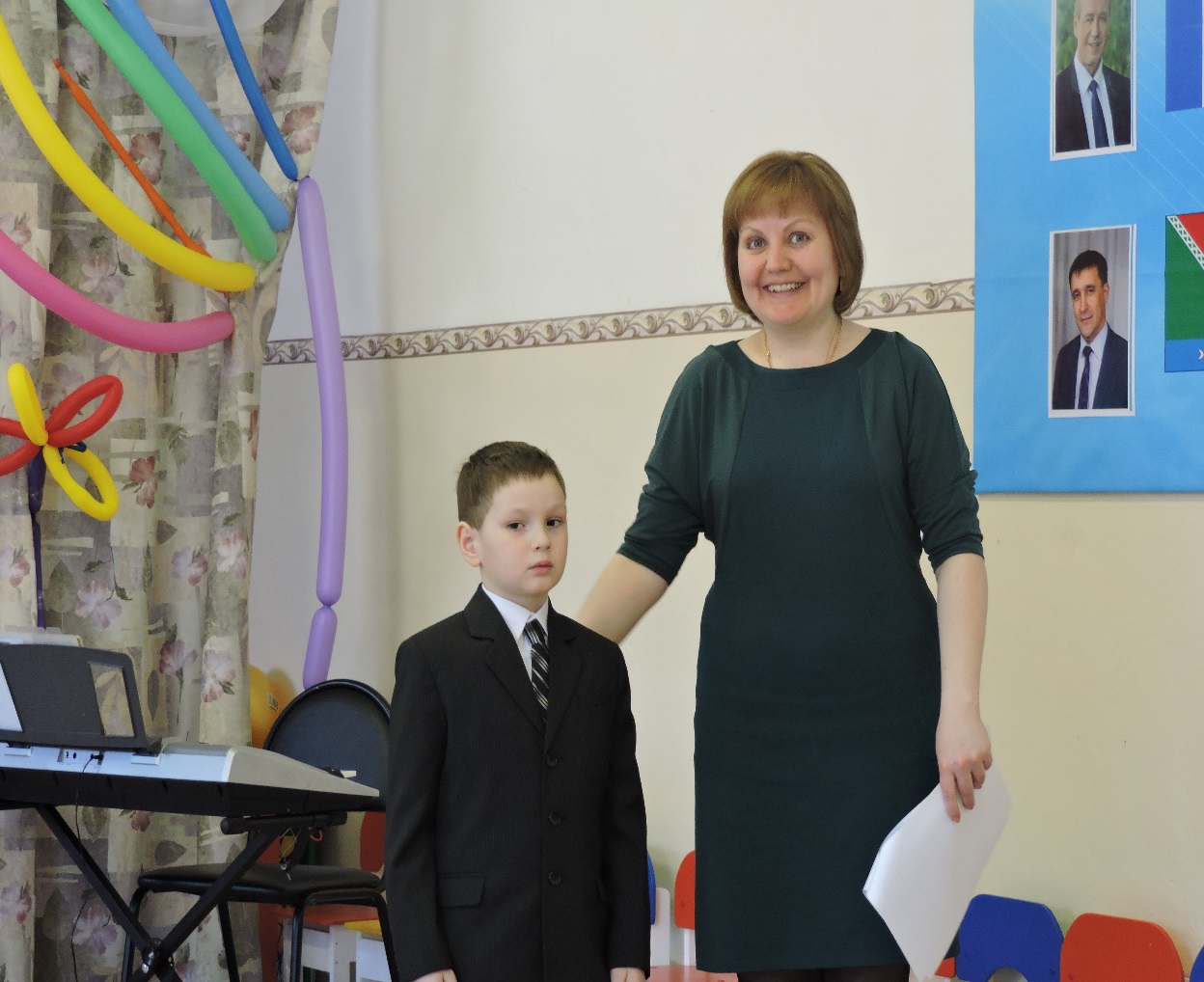 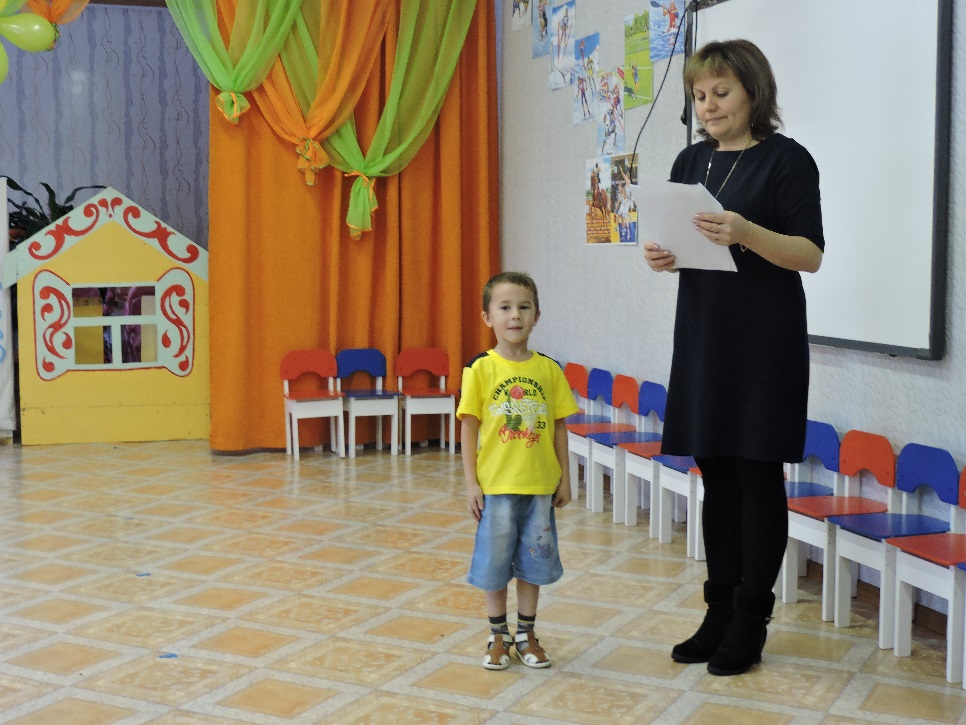 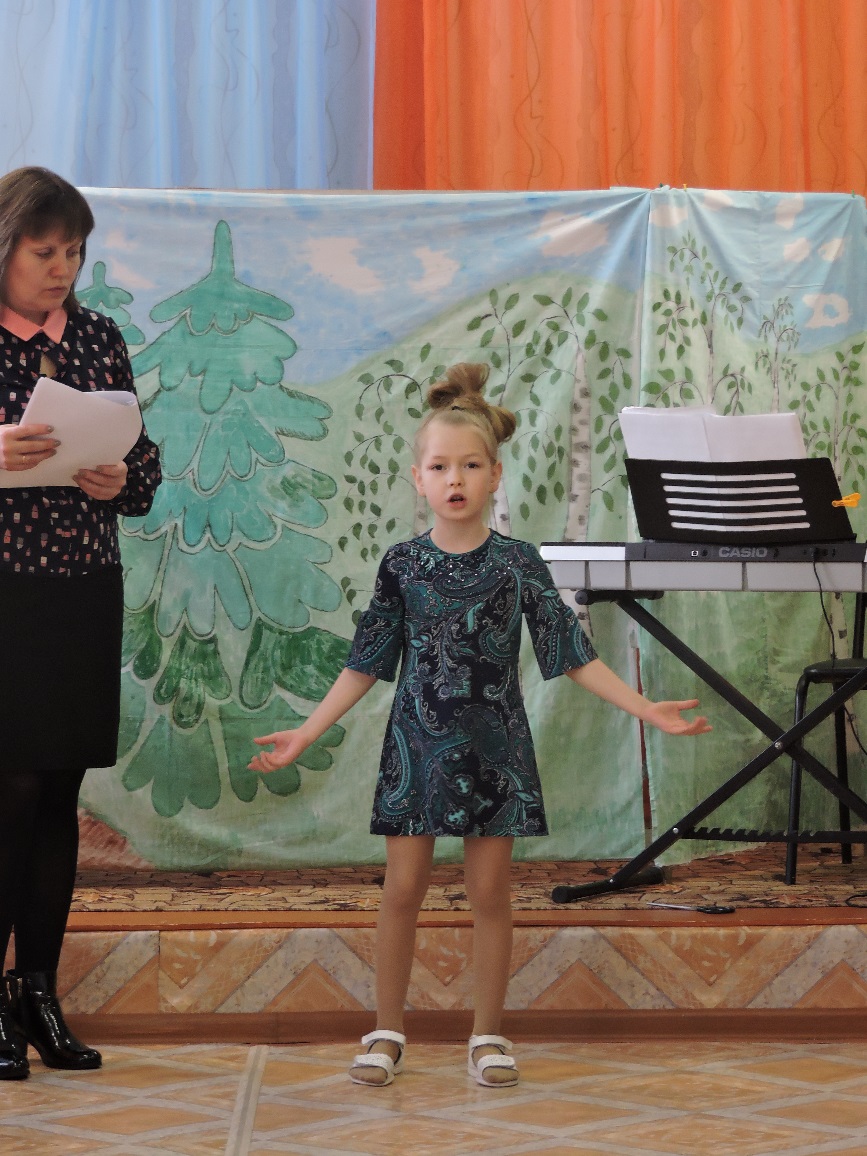 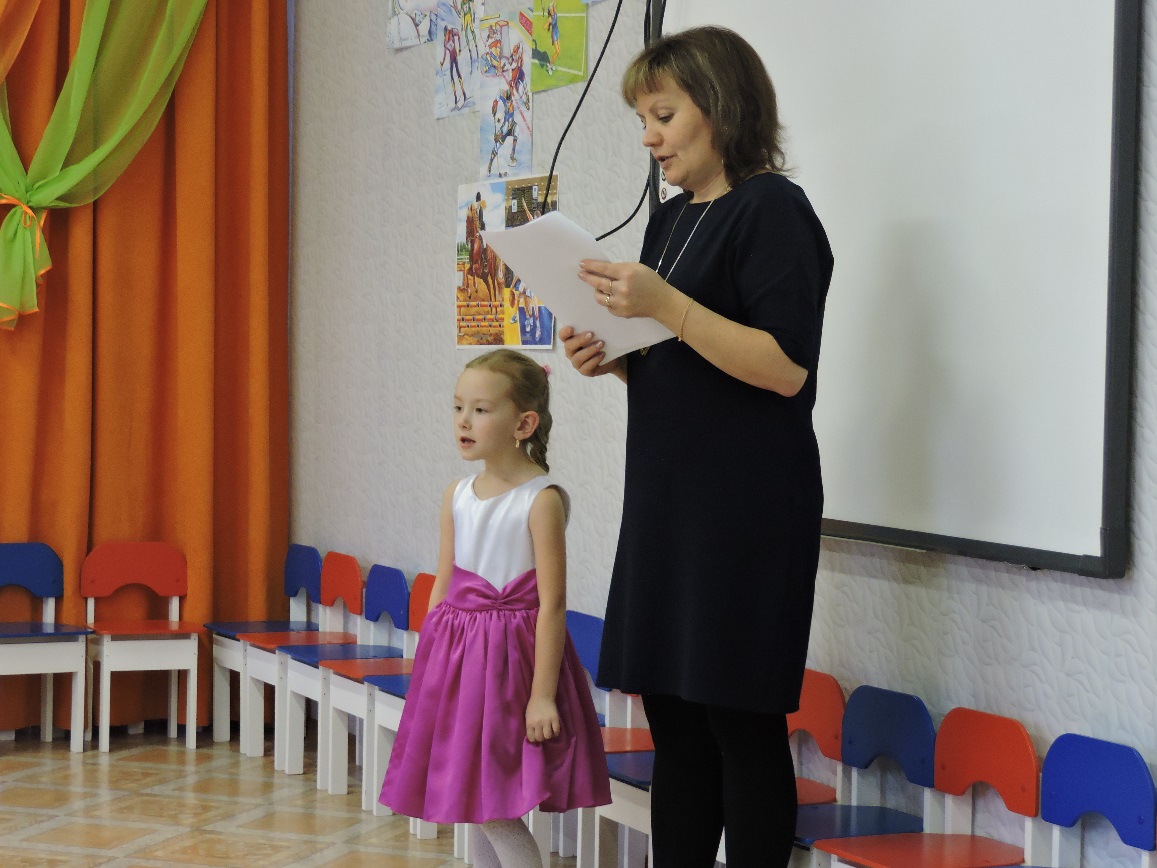 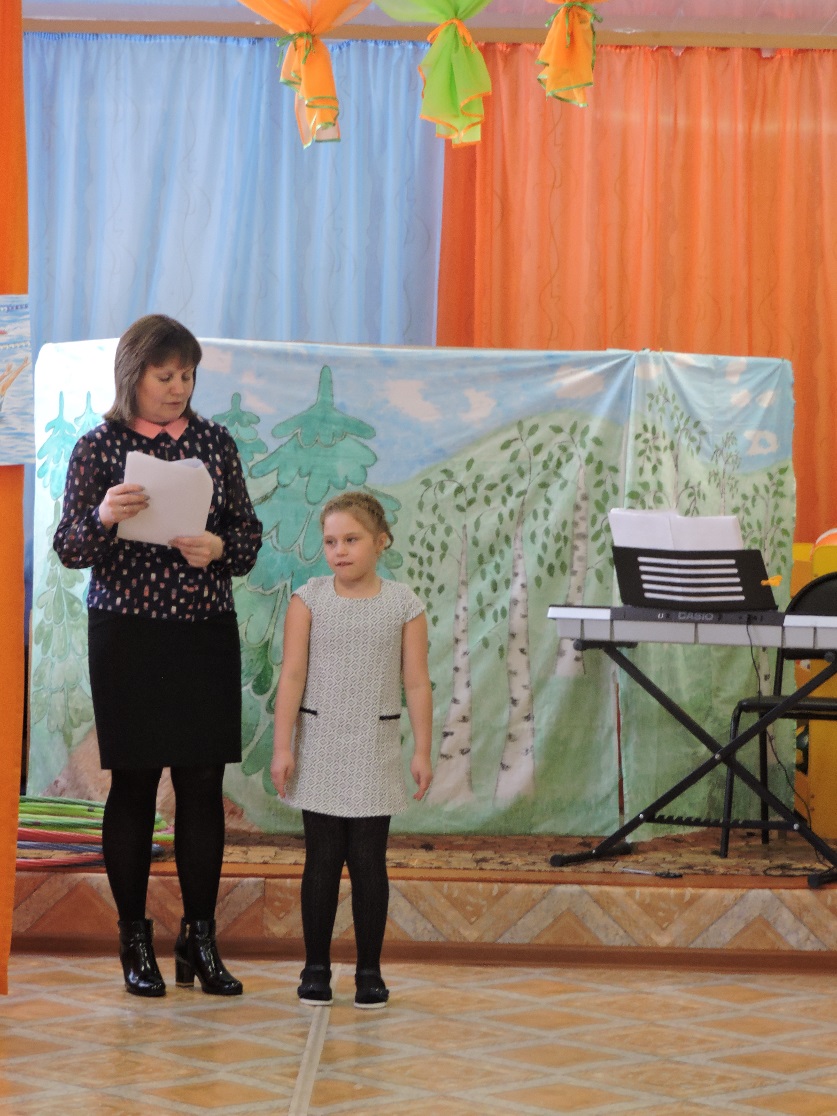 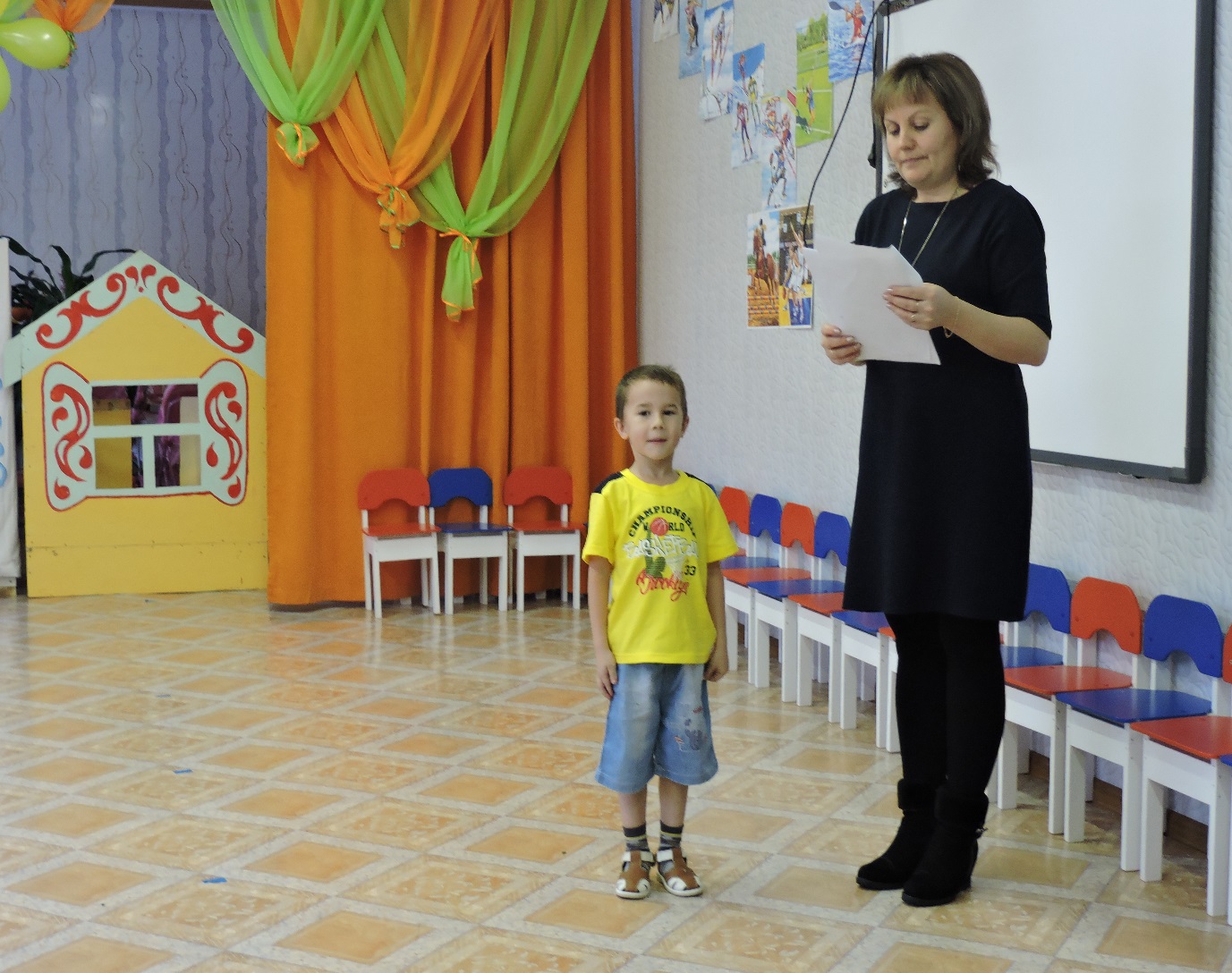 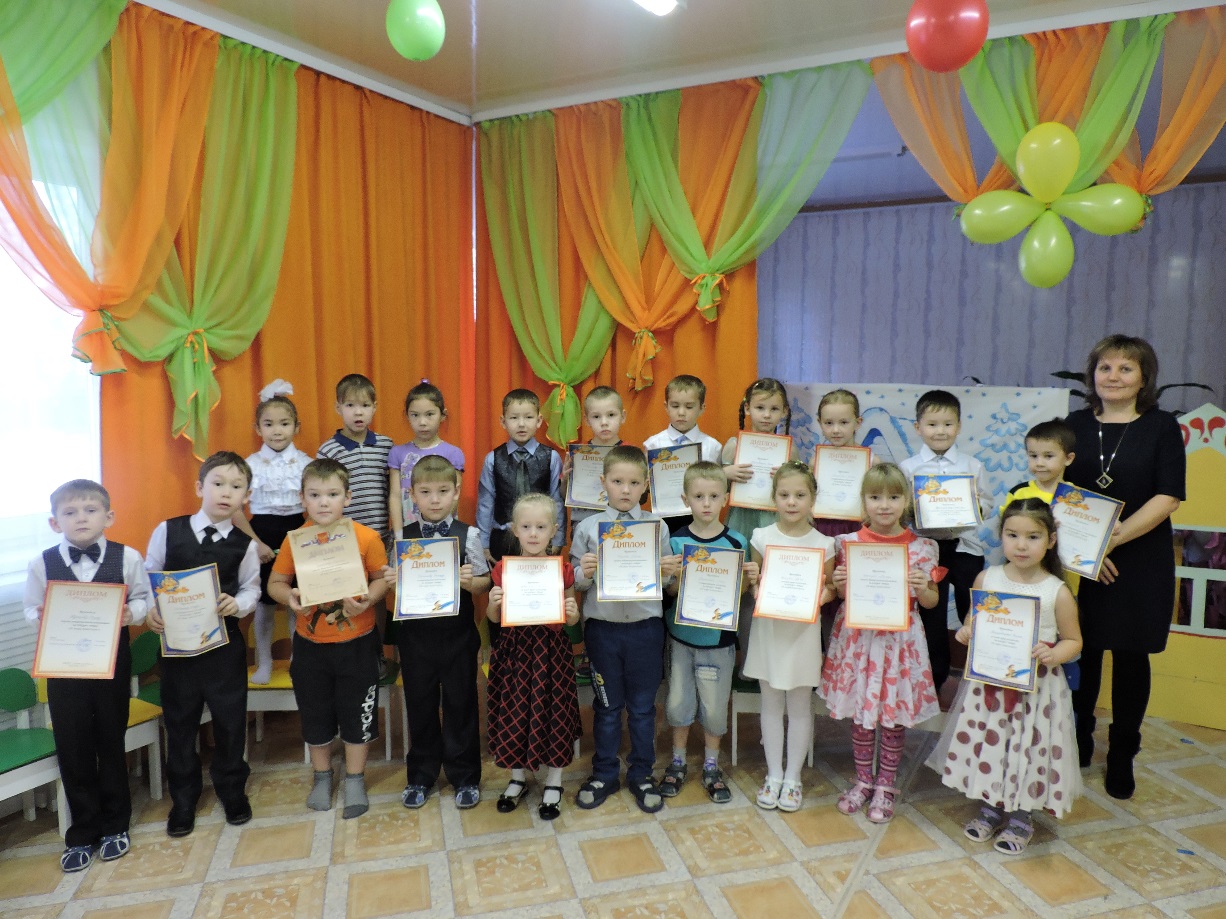 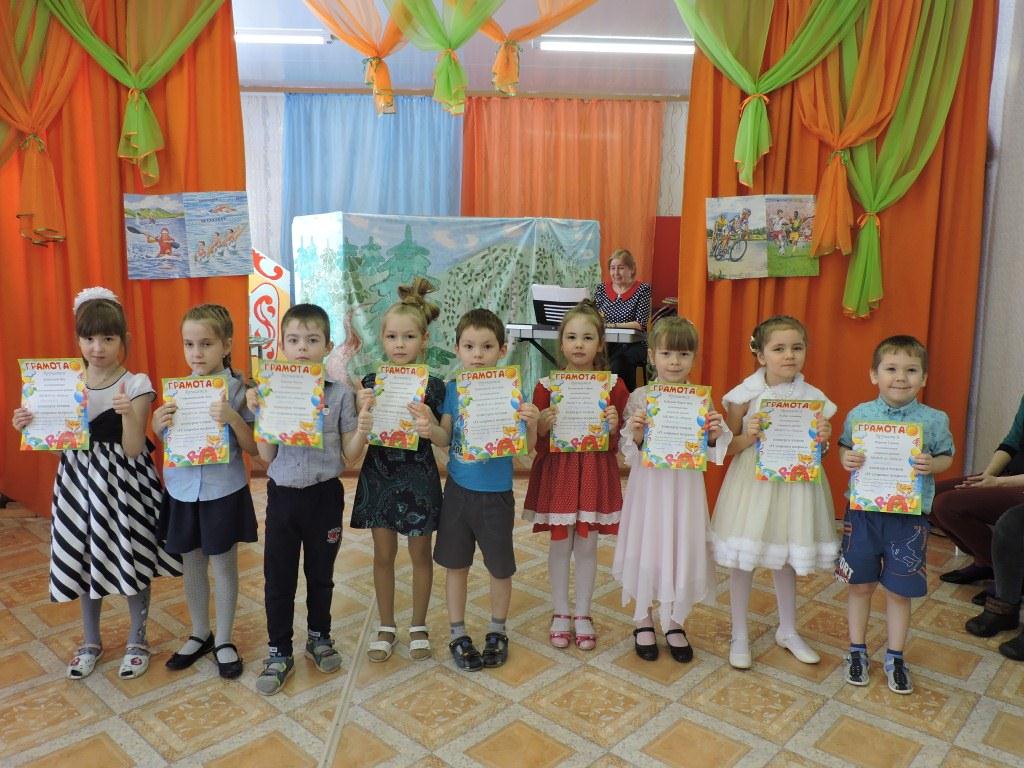 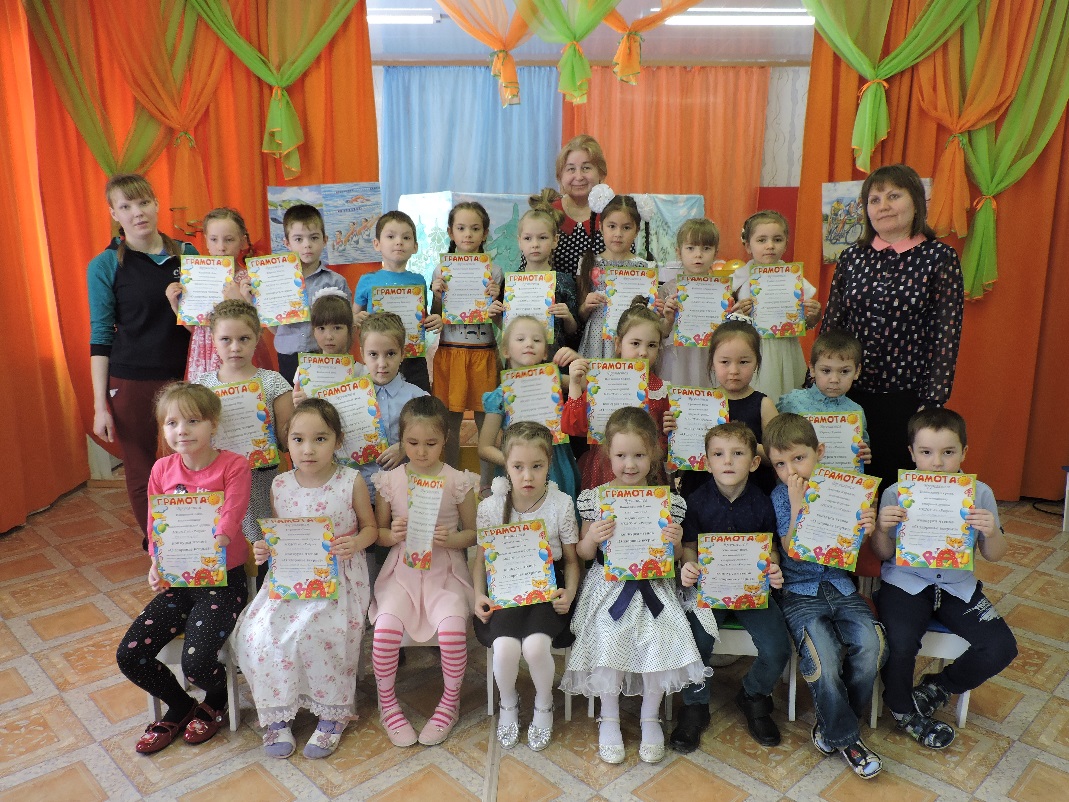 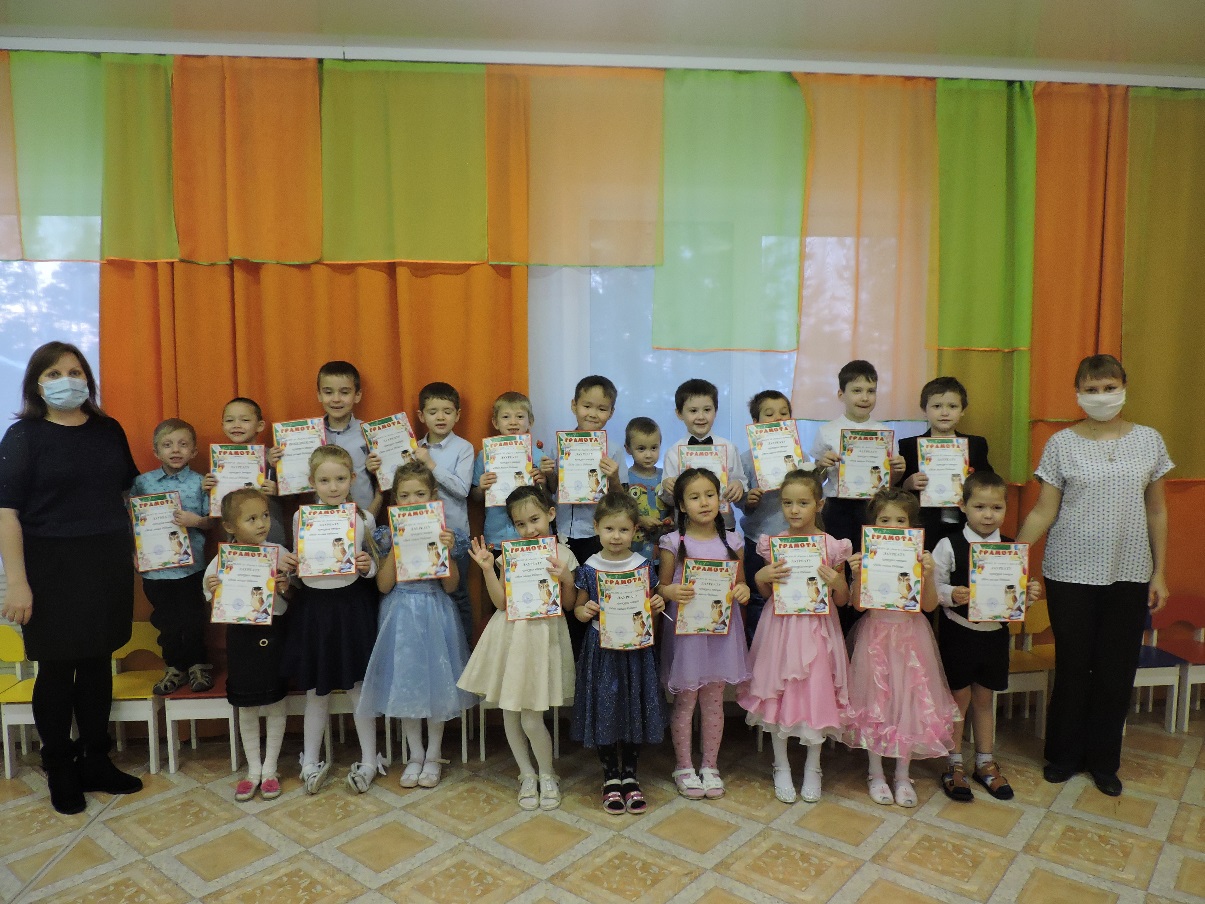 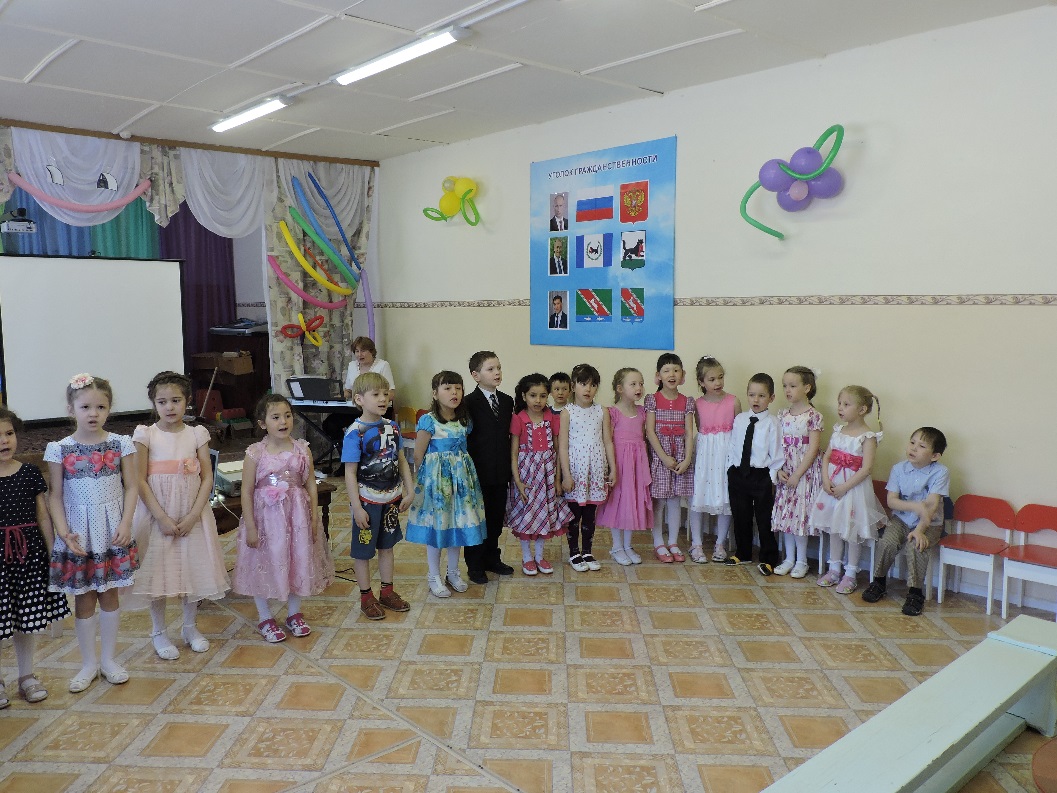 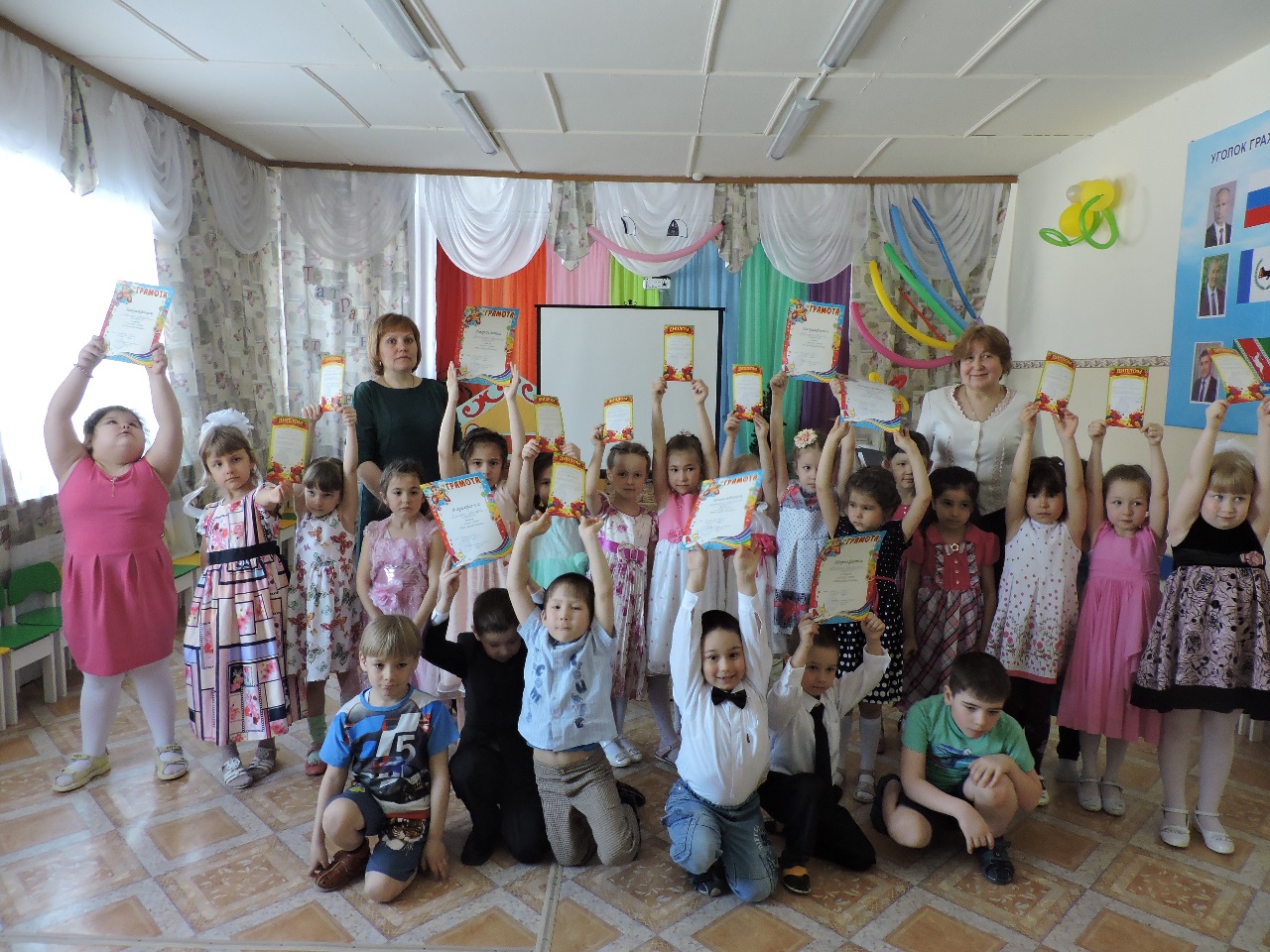